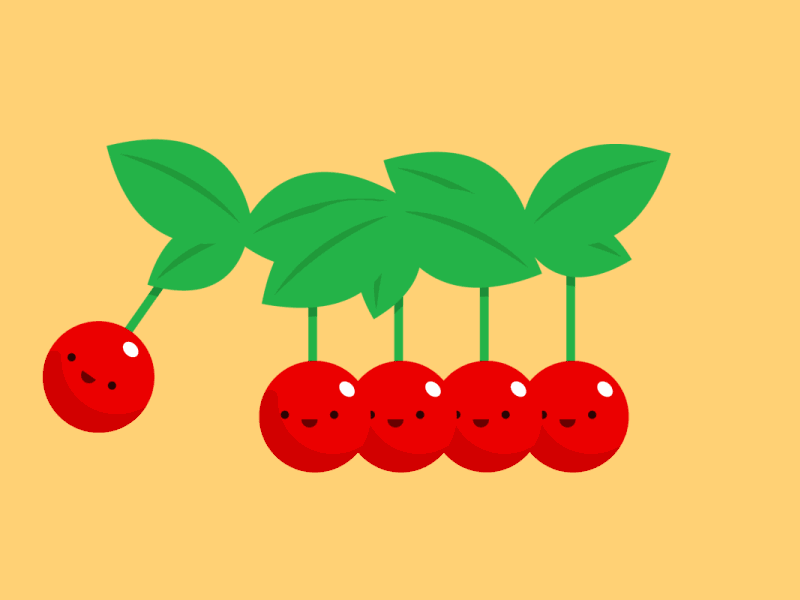 Trò chơi
Quả
Hứng
Chữ
Cái.
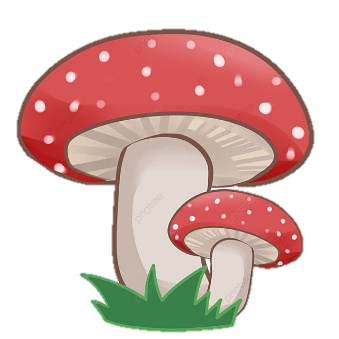 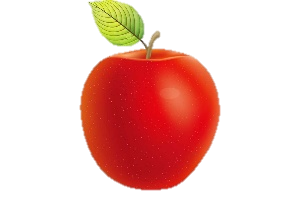 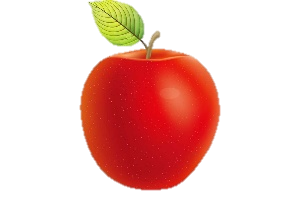 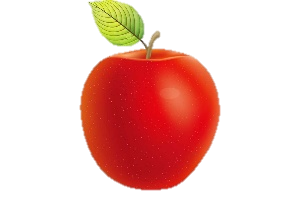 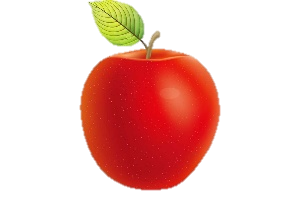 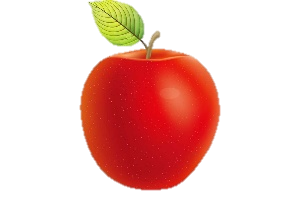 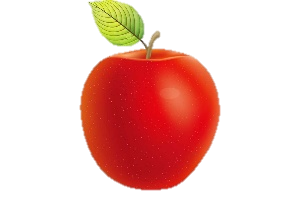 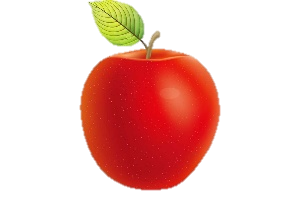 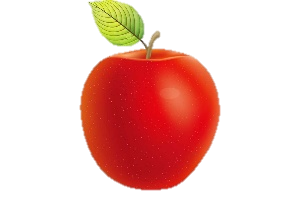 m
m
n
l
g
n
o
l
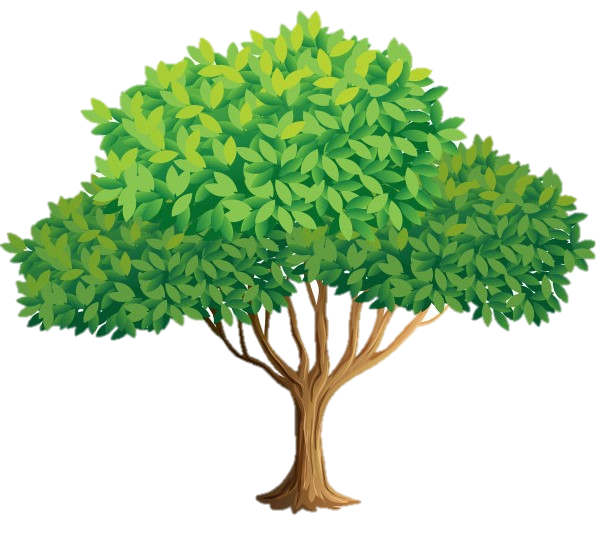 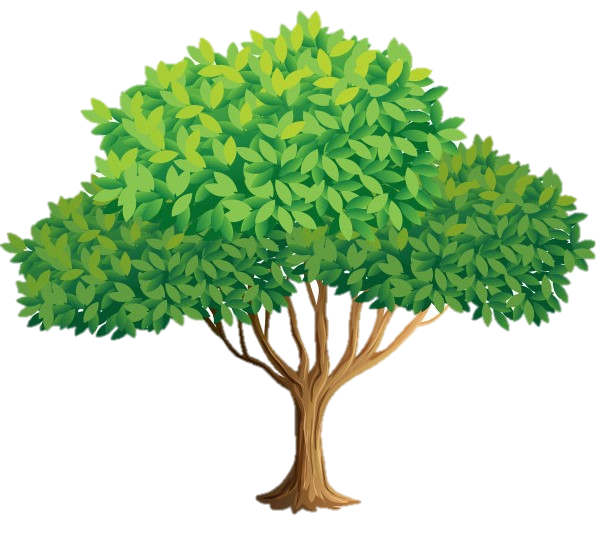 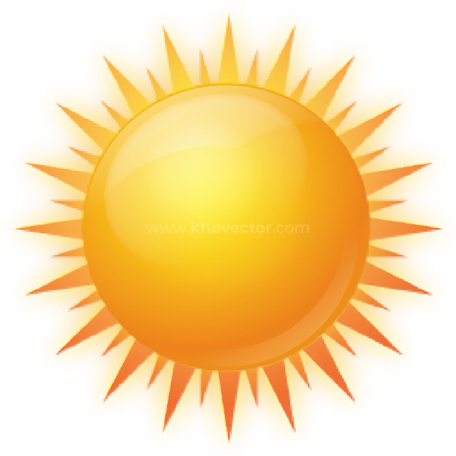 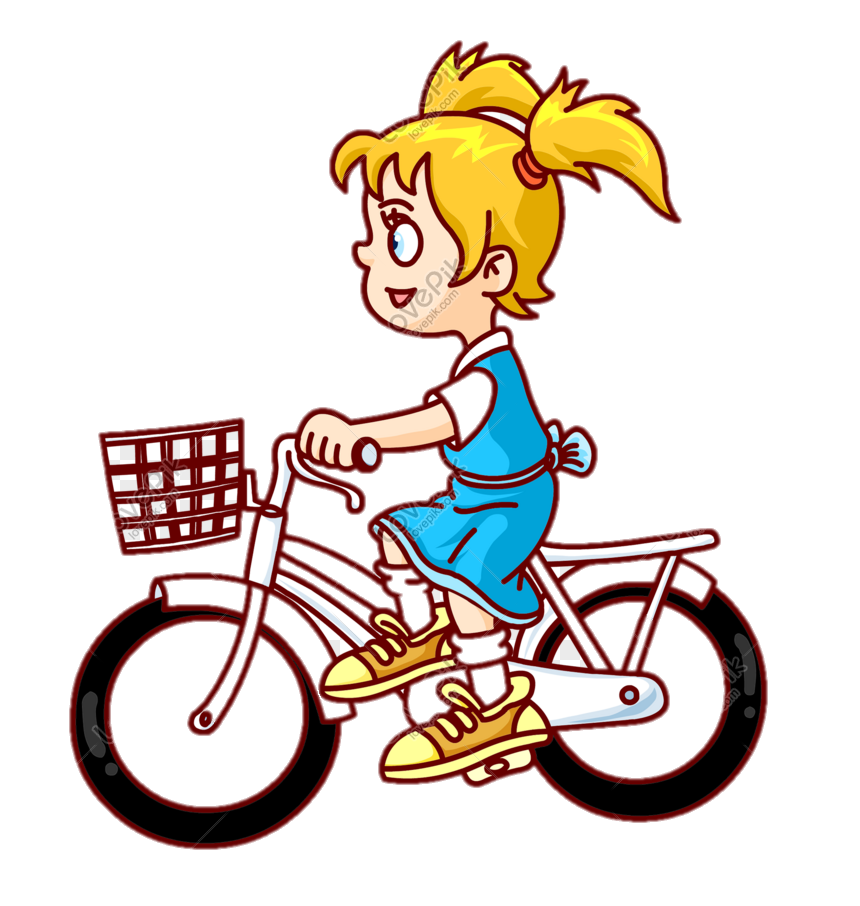 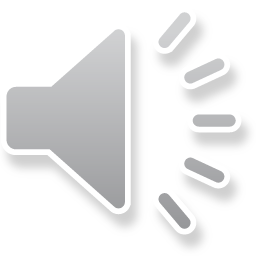 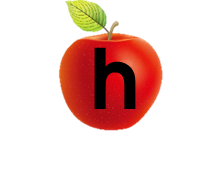 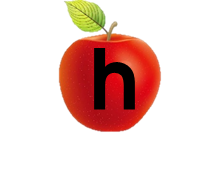 h-k
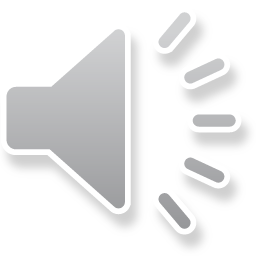 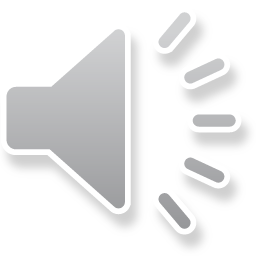 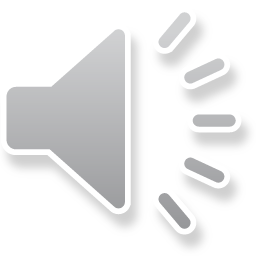 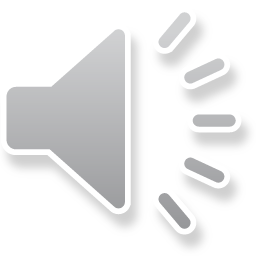 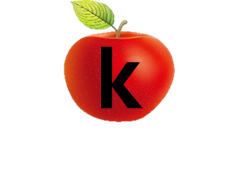 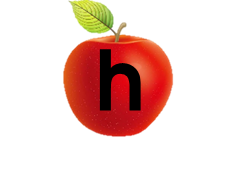 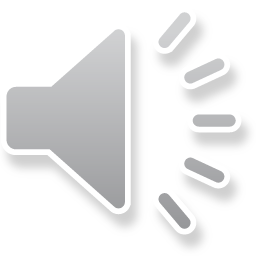 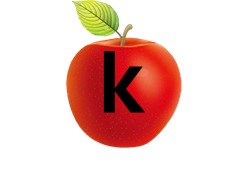 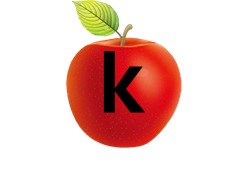 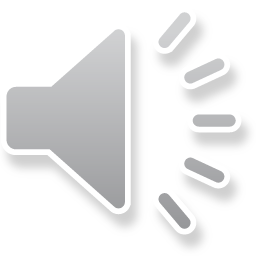 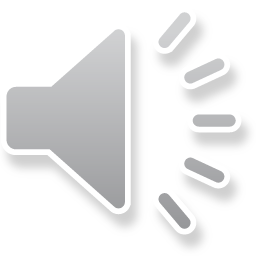 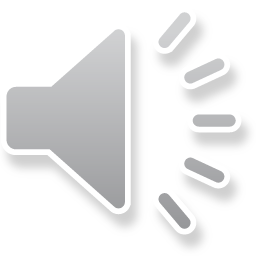 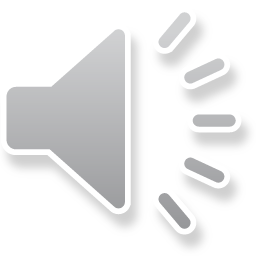 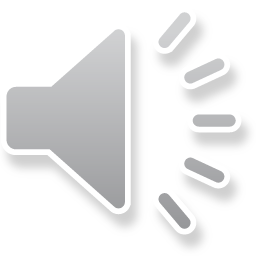 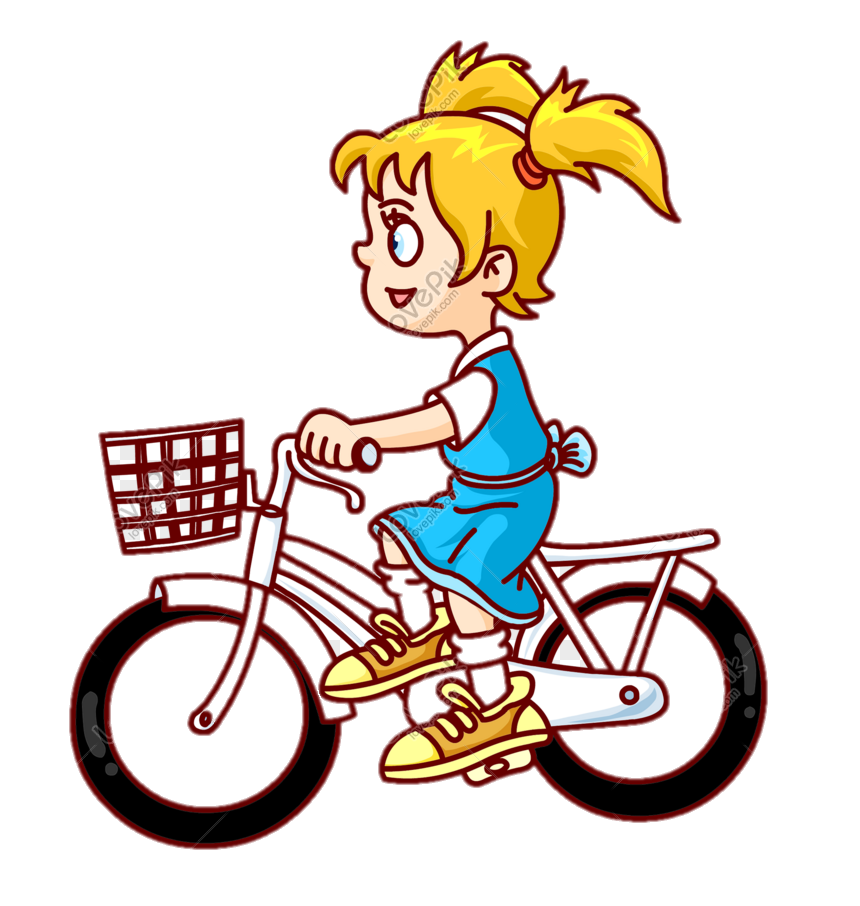 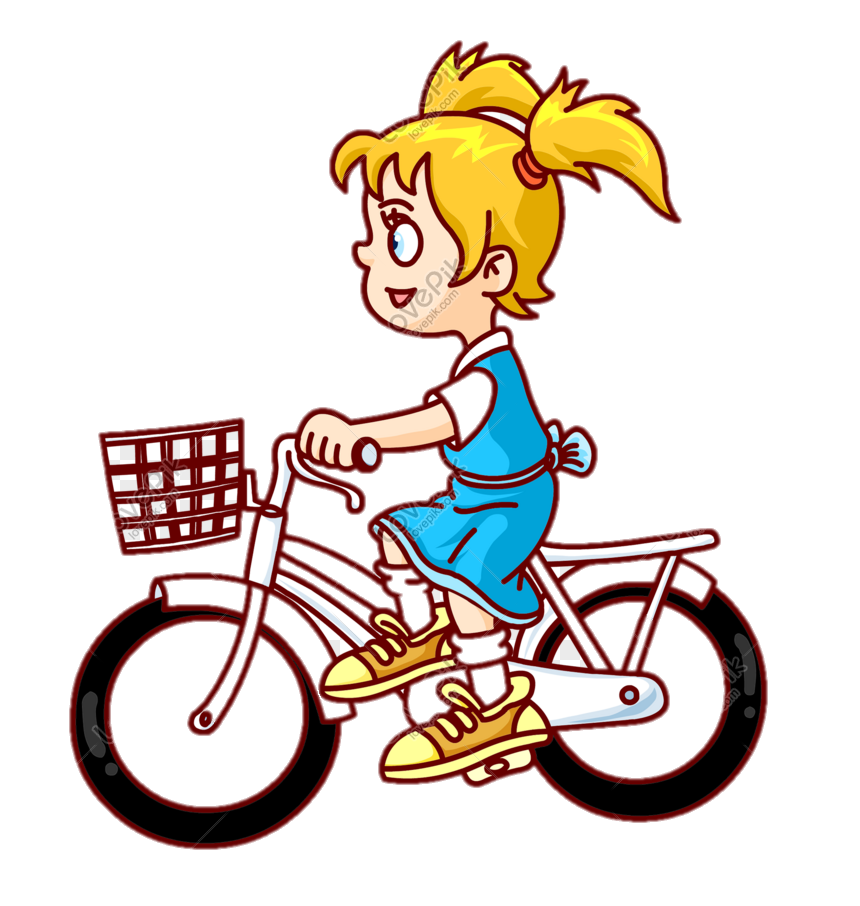 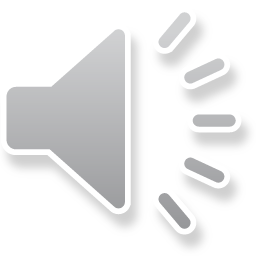 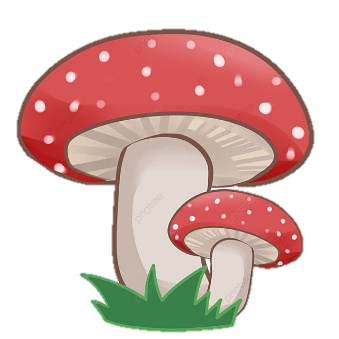 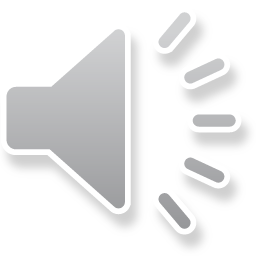 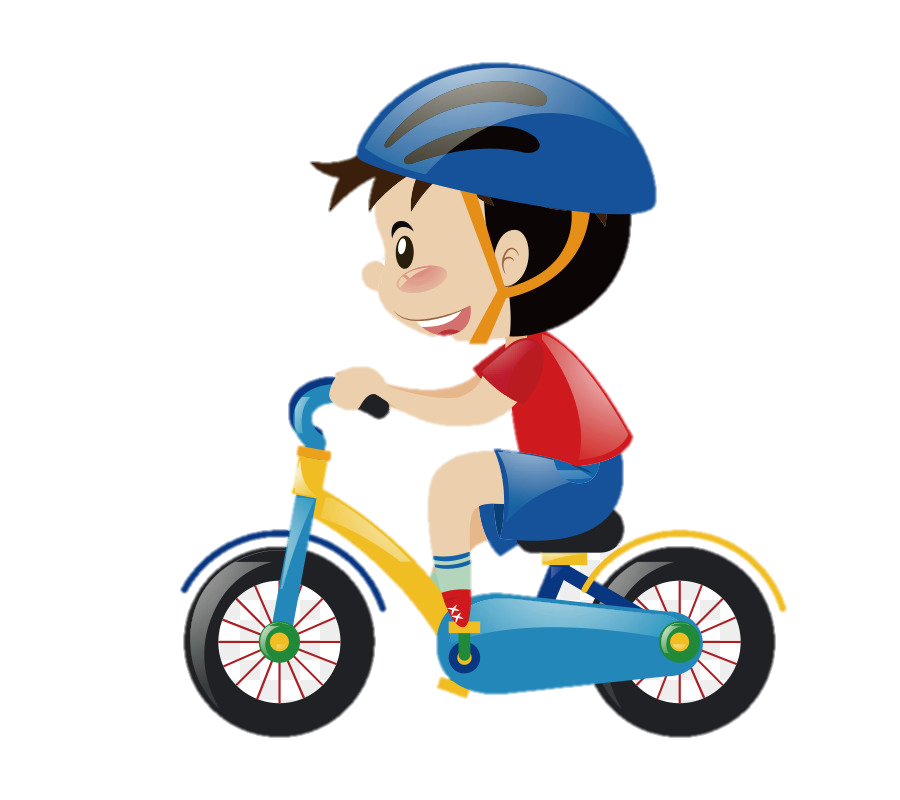 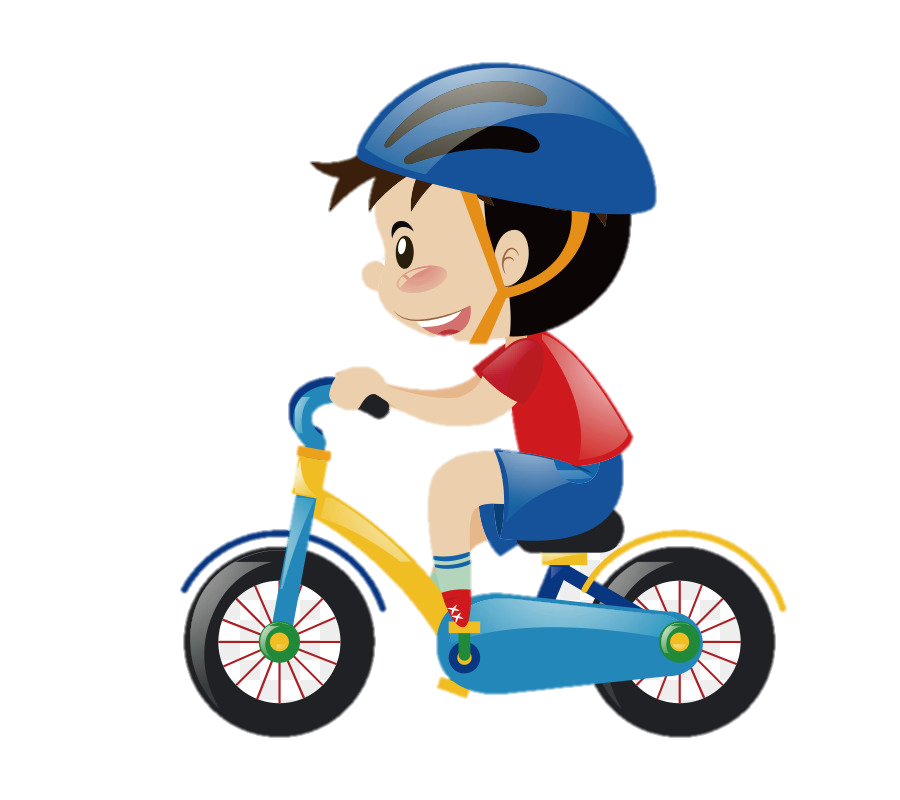 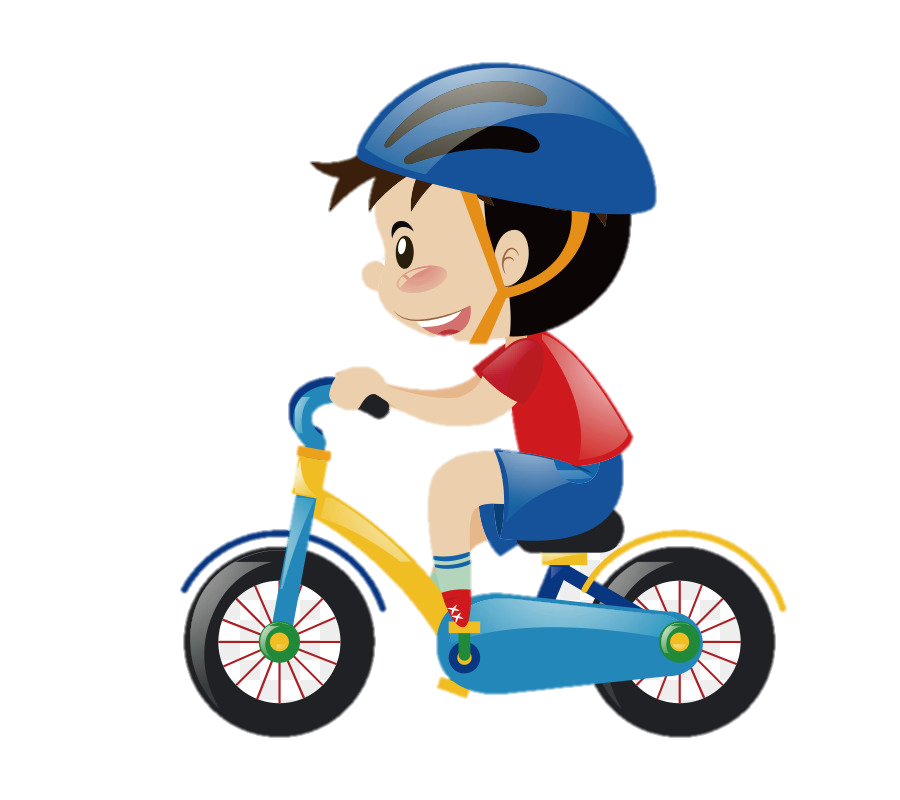 Høng qu¶
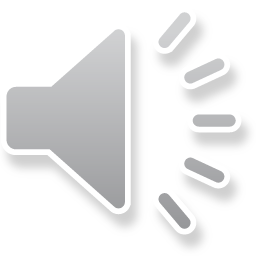 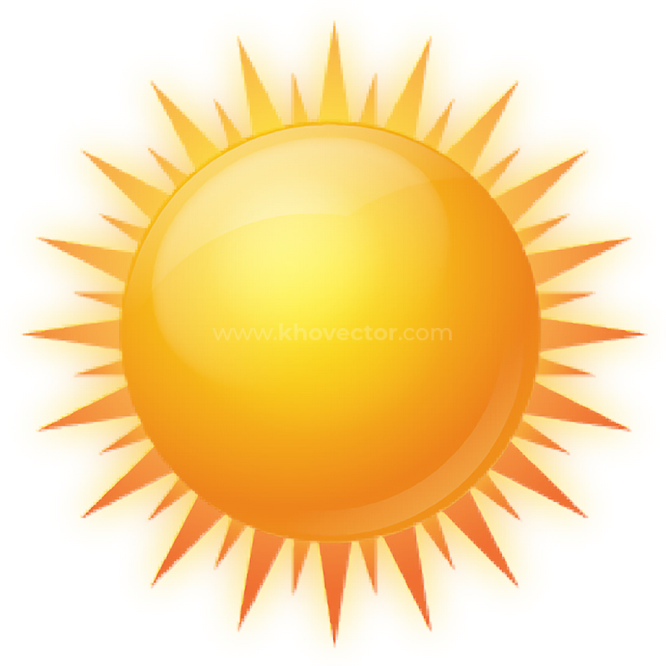 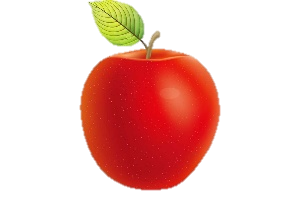 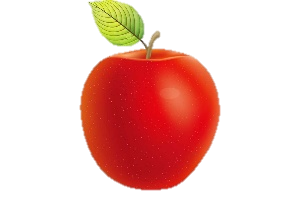 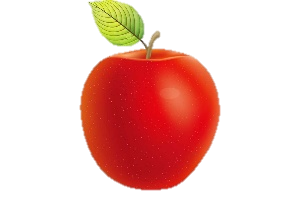 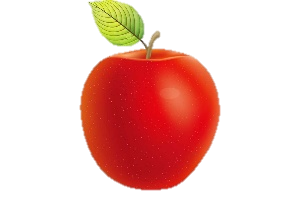 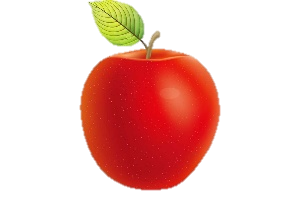 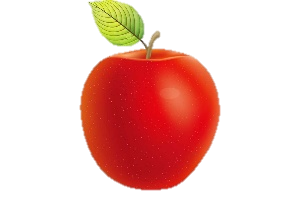 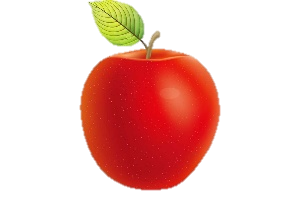 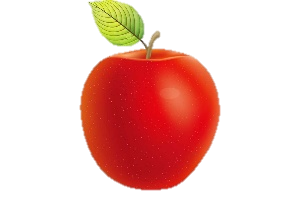 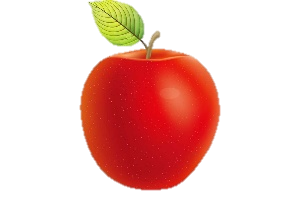 m
n
l
g
ô
o
u
¬
«
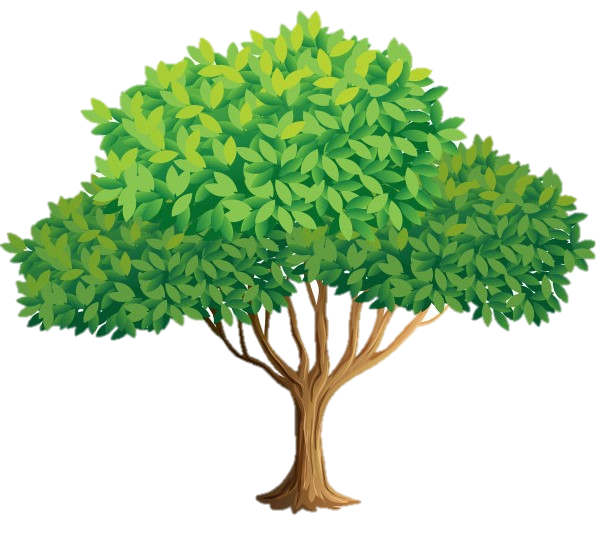 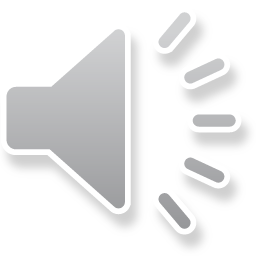 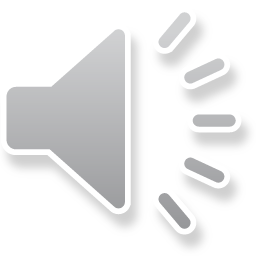 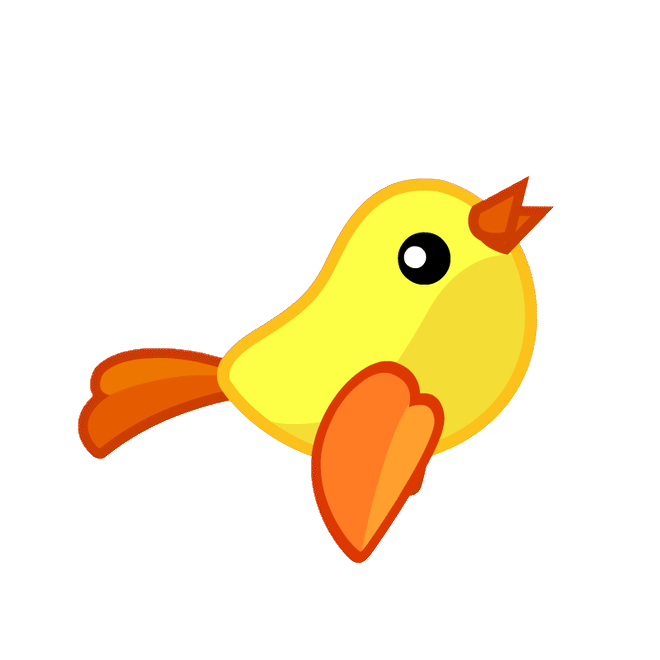 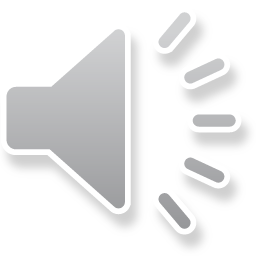 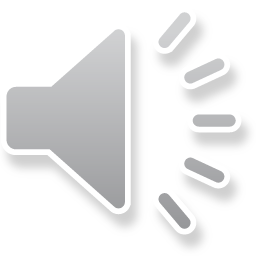 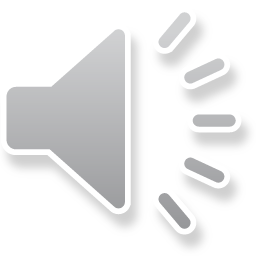 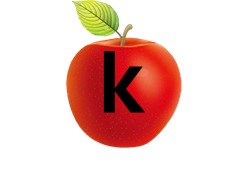 k
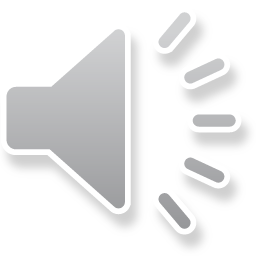 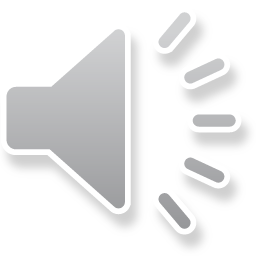 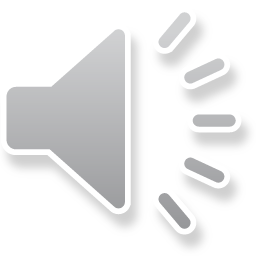 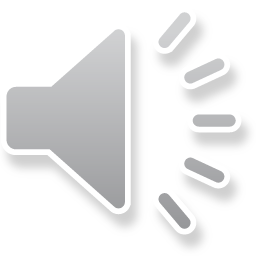 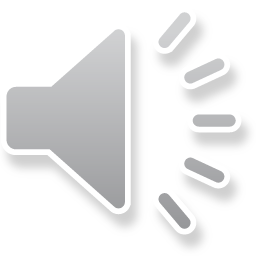 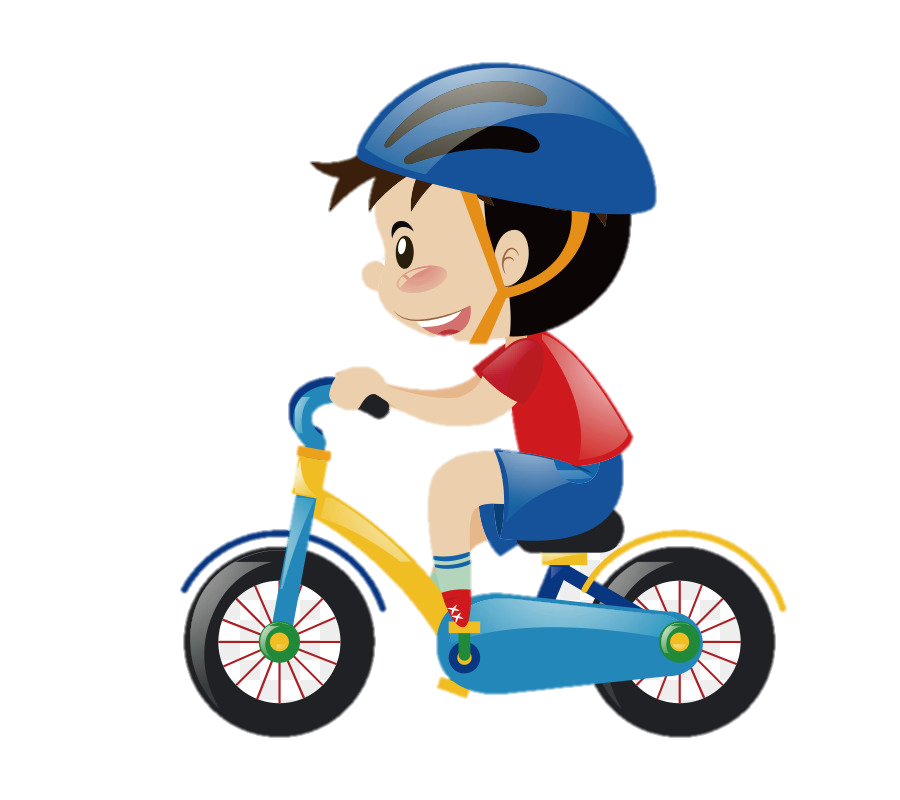 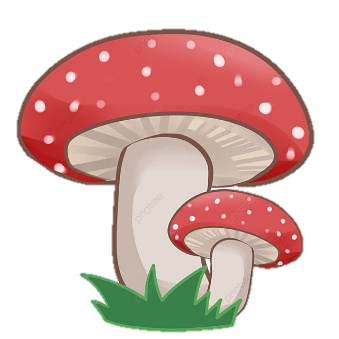 B¾t ®Çu
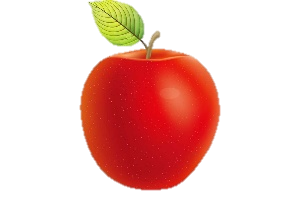 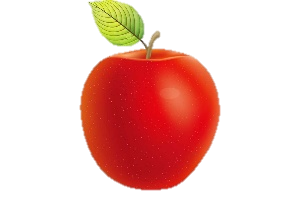 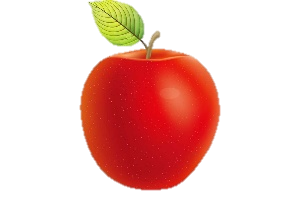 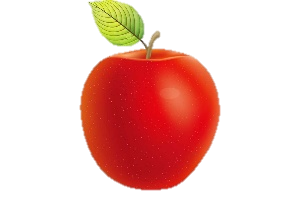 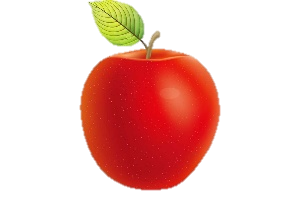 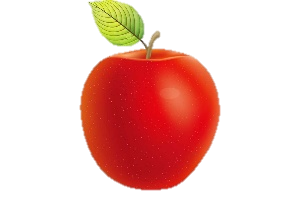 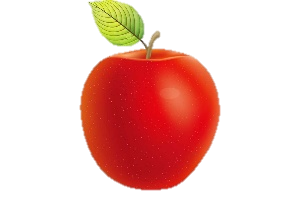 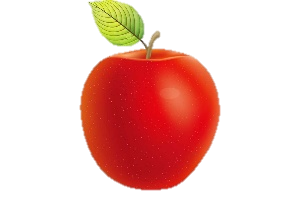 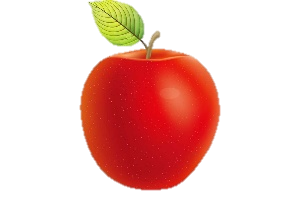 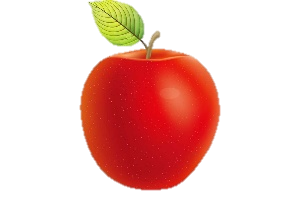 m
h
l
g
ô
o
u
¬
«
n
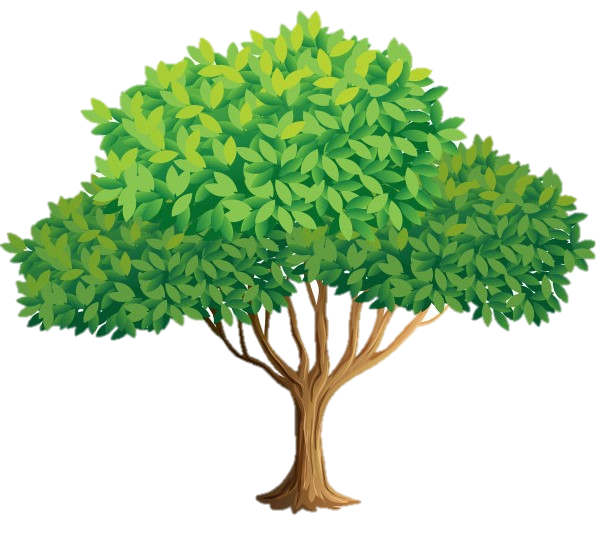 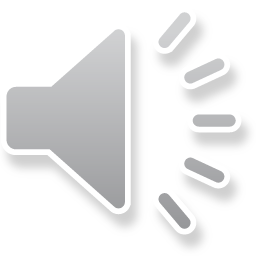 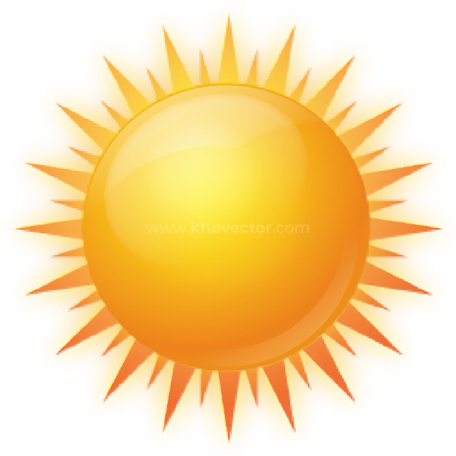 n
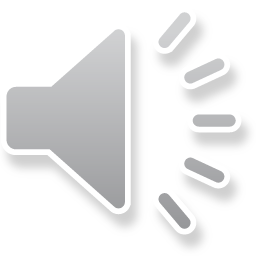 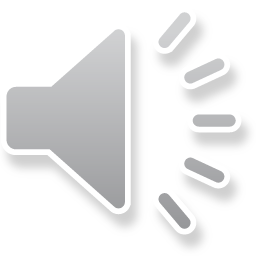 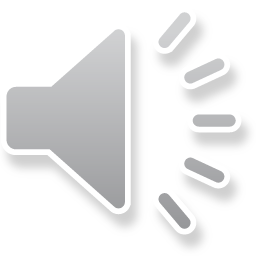 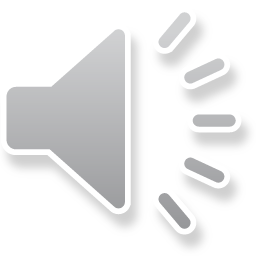 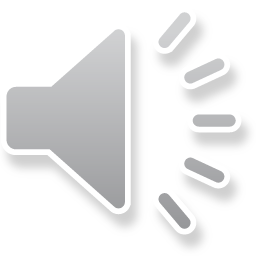 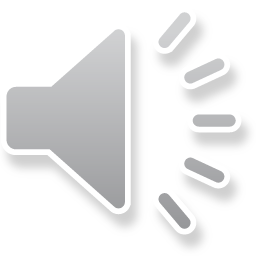 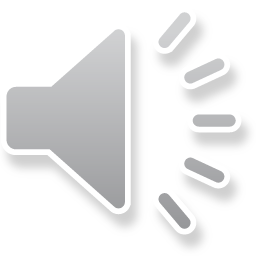 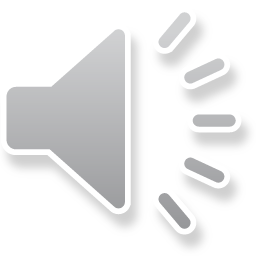 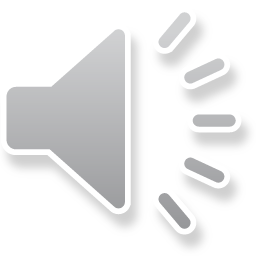 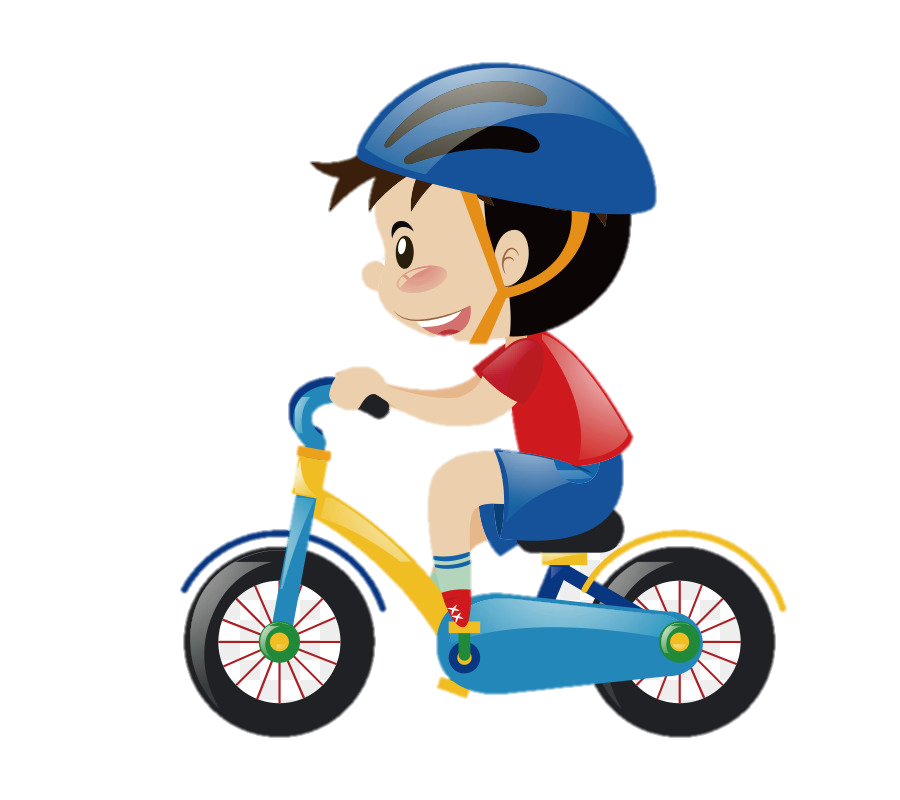 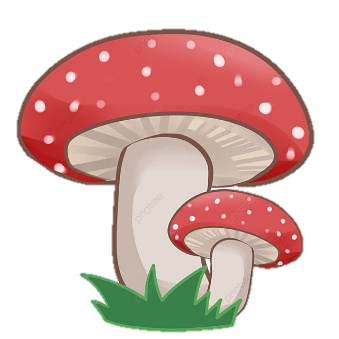 B¾t ®Çu
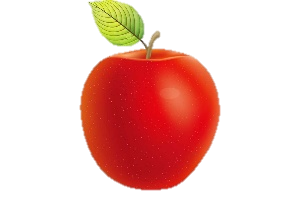 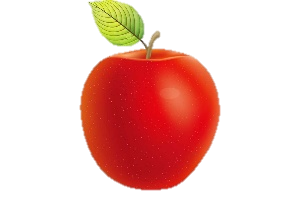 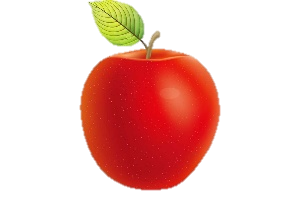 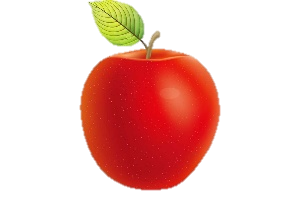 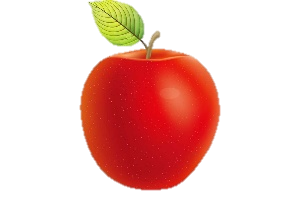 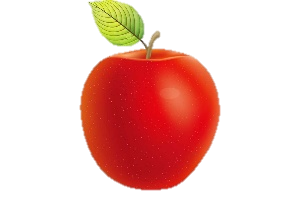 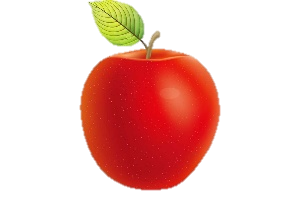 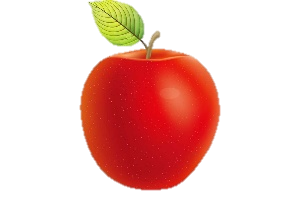 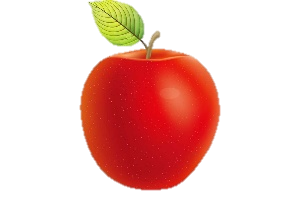 m
h
g
u
o
u
¬
«
l
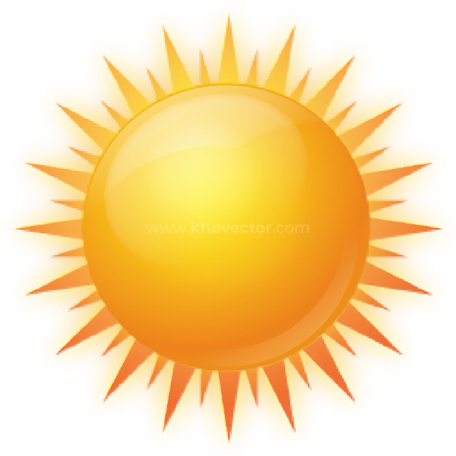 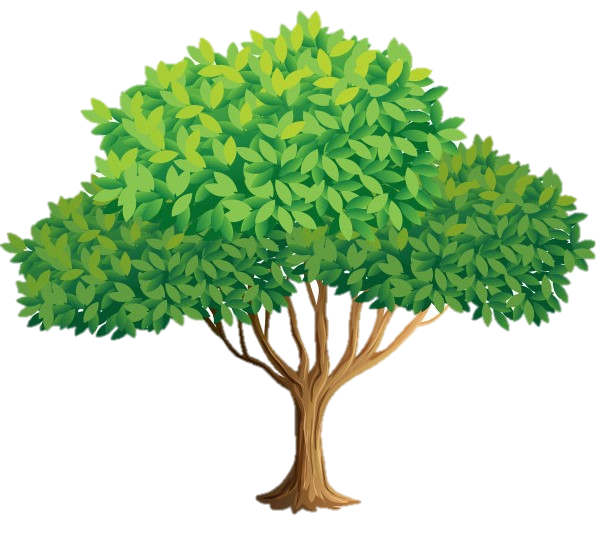 m
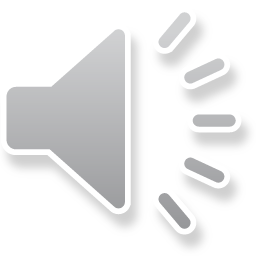 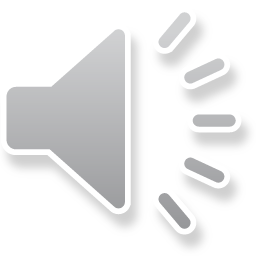 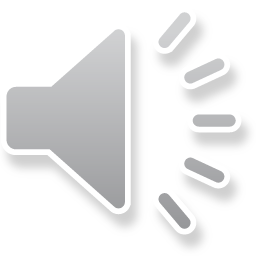 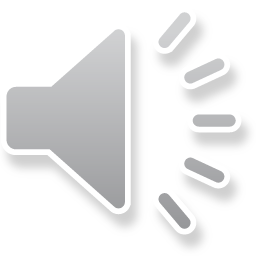 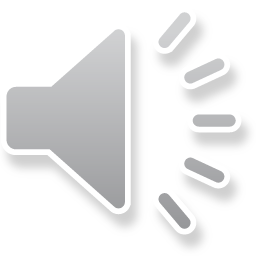 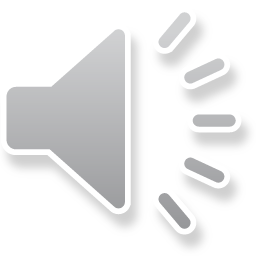 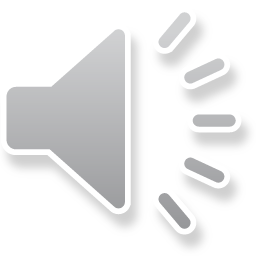 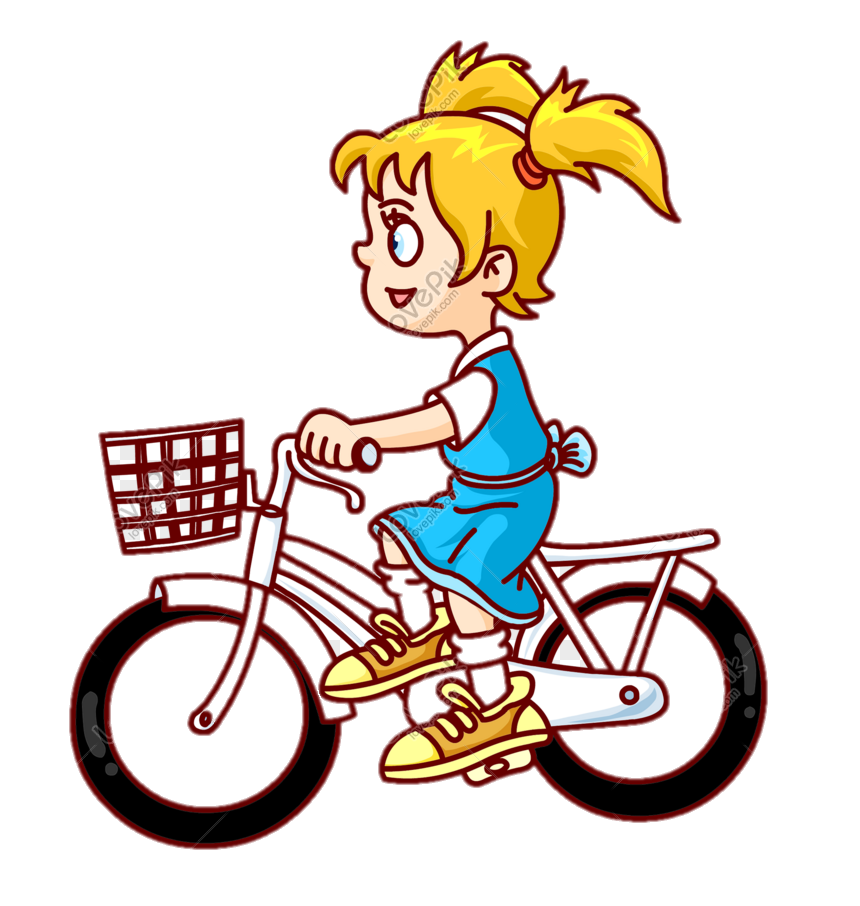 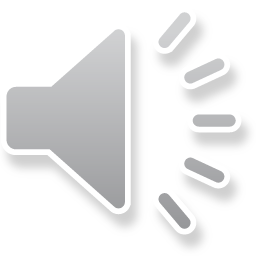 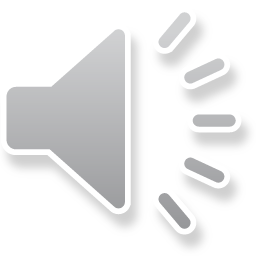 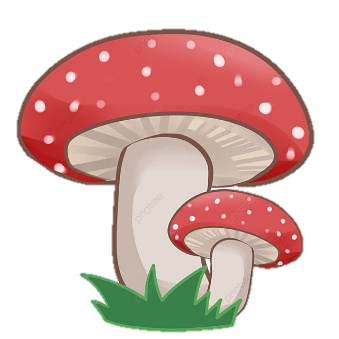 B¾t ®Çu
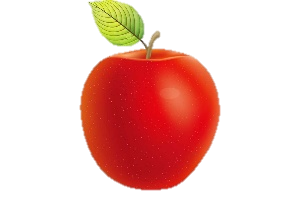 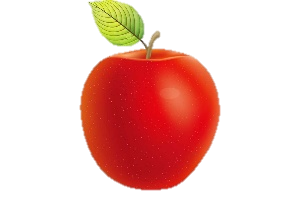 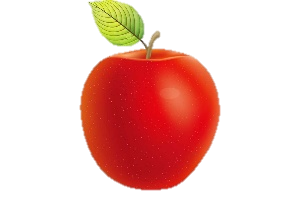 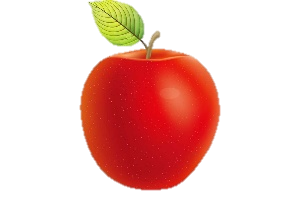 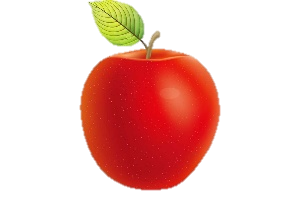 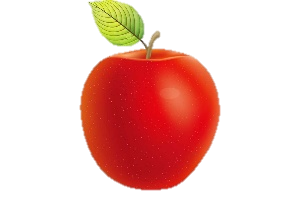 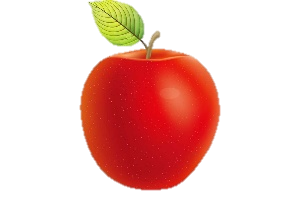 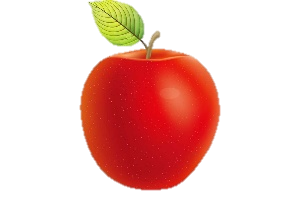 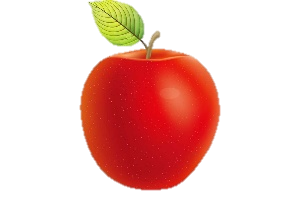 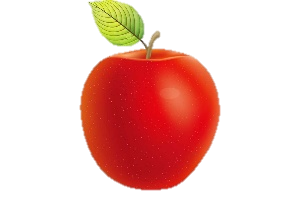 m
h
g
u
o
u
¬
«
n
l
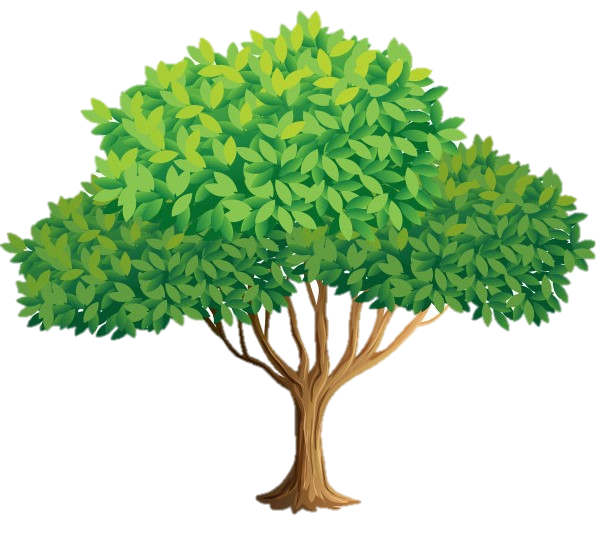 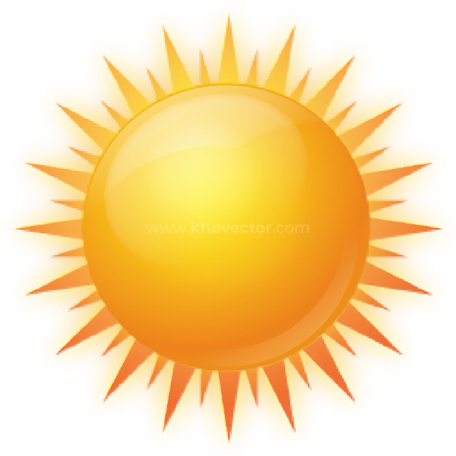 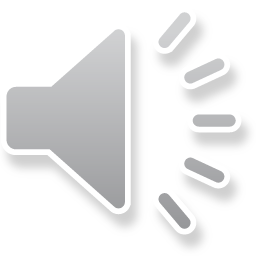 l
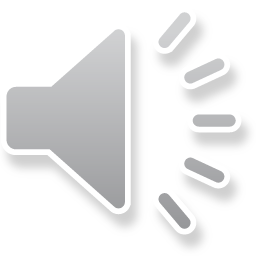 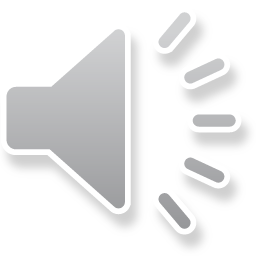 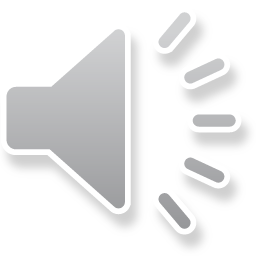 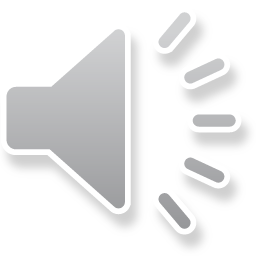 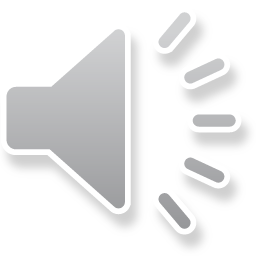 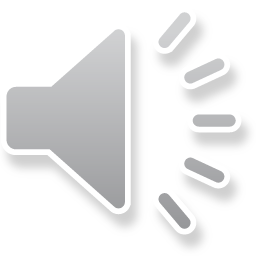 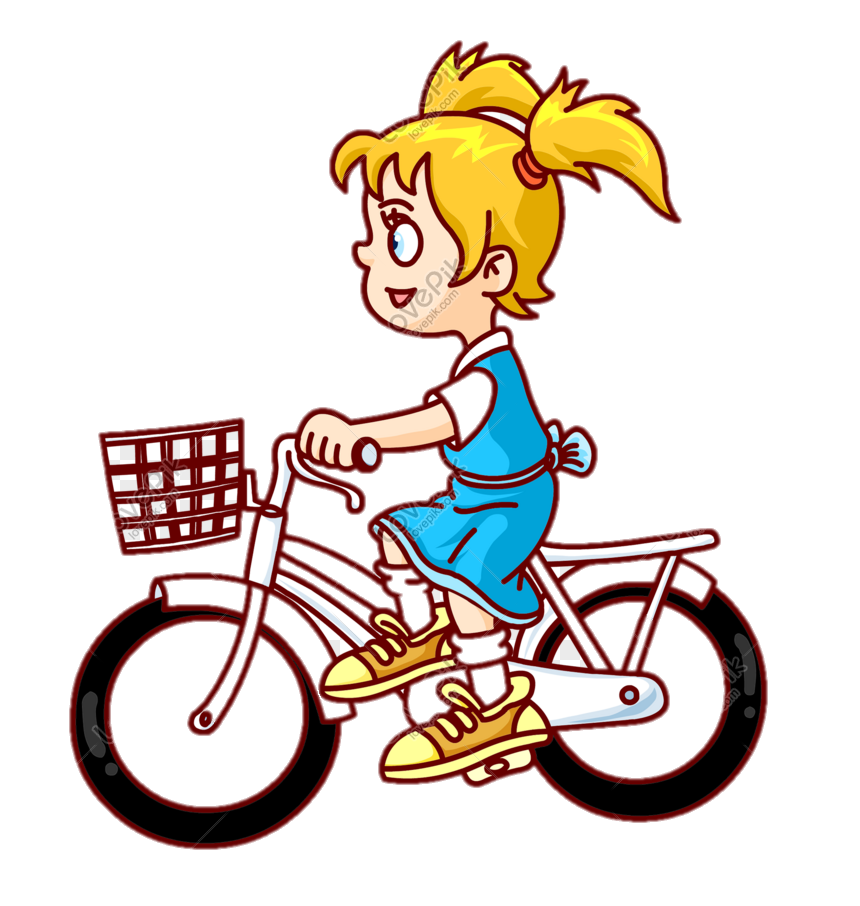 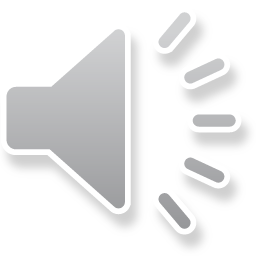 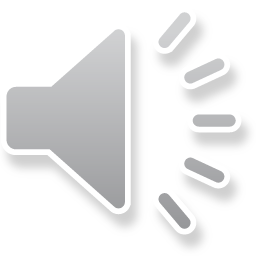 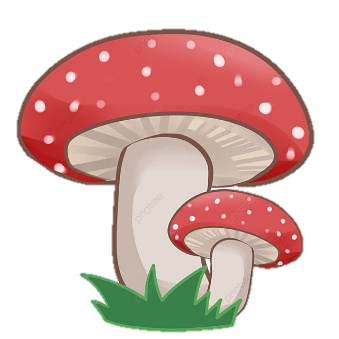 B¾t ®Çu